Коллективизация сельского хозяйства в СССР.
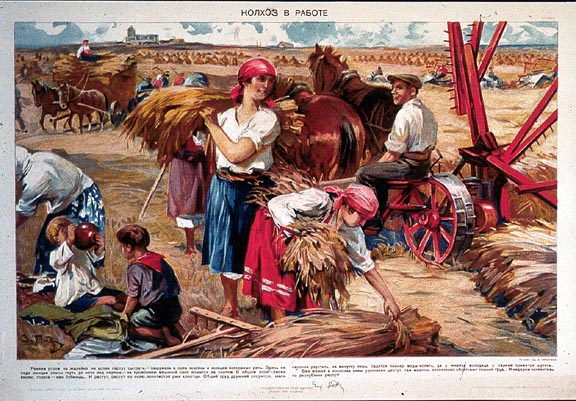 Учитель истории Iквалификационной категории Савицкая Лариса Ярославна
МБОУ «ИСОШ» Курская область Рыльский район
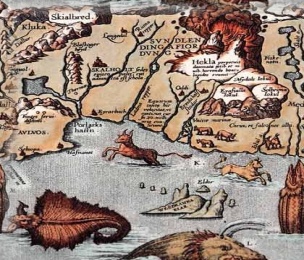 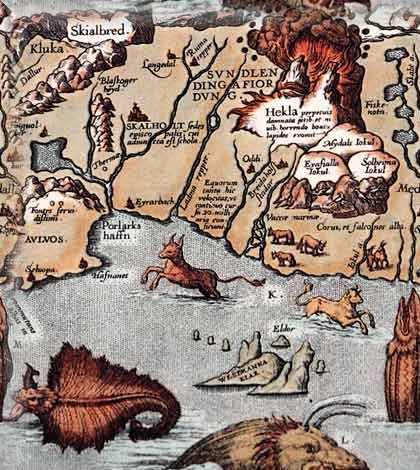 План урока:
1. Цели и задачи коллективизации.
2. Методы осуществления коллективизации.
3.Результат коллективизации.
4.Последствия.
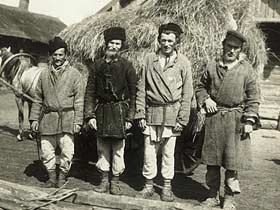 Коллективизация – успех или трагедия для крестьянина труженика?
Основные понятия и термины:
хлебозаготовительный кризис 
коллективизация
 колхоз
 кулак 
раскулачивание 
«подкулачник»
Коллективизация-политика насильственного преобразования сельского хозяйства в СССР в конце 20-30 годов на основе раскулачивания и насаждения колхозов, огосударствления значительной части крестьянской собственности
Цели коллективизации:
Огосударствление сельскохозяйственного производства
Получение средств на 
индустриализацию
Централизованное управление сельским
хозяйством
«Ликвидация кулачества как класс»
Основные этапы коллективизации
1928-начало форсированного создания колхозов (25-тысячники).
1929-  В газете «Правда» статья Сталина «Год великого перелома».
1930- Объявлена политика «ликвидации кулачества как класса». 
1932-1933-Голод.
40-ые г.г.-Завершающий этап .
Агитация в печати и устно
Раскулачивание: конфискация имущества, построек, средств производства в пользу колхозов.
Средства и методы коллективизации
Выселение кулачества из родных мест.
Создание машинно-тракторных  станций
Создание коллективных хозяйств.
СССР к 1929 году: (крестьянский вопрос)
Население около 160 млн. чел.
80% - крестьянство 26 млн. хозяйств.
8.5 млн. бедняцких хозяйств.  
15 млн. середняцких  хозяйств.
свыше 1 млн. кулацких хозяйств.
Безземельные хозяйства.
Из музейных архивов…
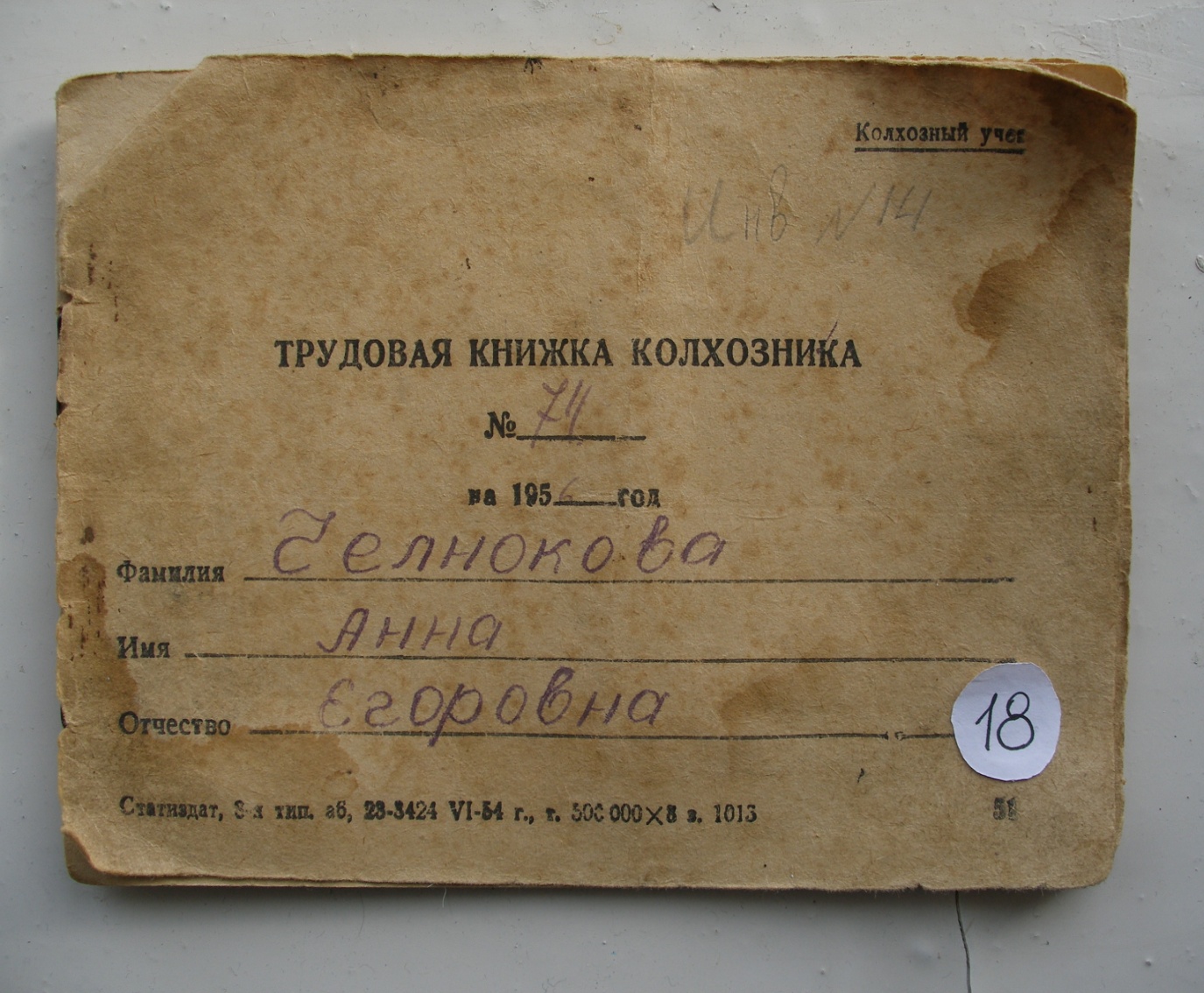 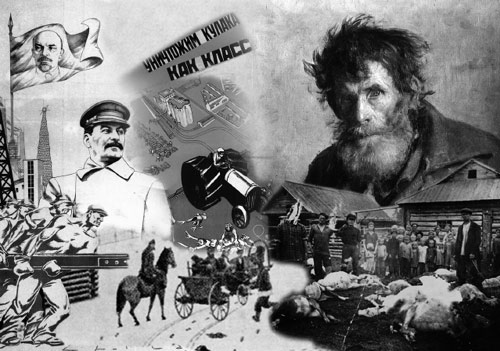 Кто есть кто? (мини - проект)
Информация из словарей: «Кто такой кулак?»
Видео-фрагмент «Кто такой кулак?» (http://www.proshkolu.ru/user/Elena1020/file/735217/).
10.03.2012
http://aida.ucoz.ru
12
МЕРЫ БОРЬБЫ С КУЛАЧЕСТВОМ:
1-категория.
Отправлять
в концлагеря
2-категория
Высылать в 
отдаленные
местности
СССР.
3-категория
Высылать 
за пределы
колхоза на
новые
земли.
Раскулачивание
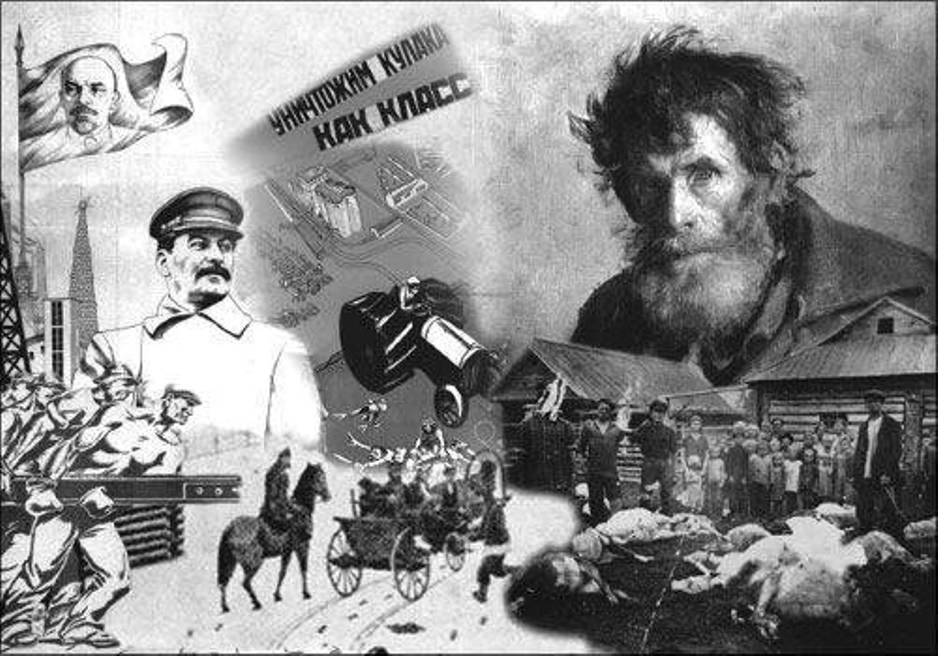 Существовала ли реальная кулацкая угроза?
Проанализируй данные диаграммы.
Традиционно «кулак» -  тот крестьянин, который использовал наемный труд, но на практике в кулаки могли зачислить и середняка, имевшего двух коров, или двух лошадей, или хороший дом.
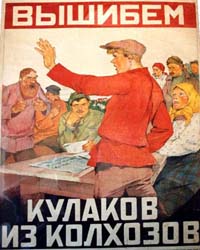 норма раскулачивания
5-7 %
по факту
15-20%
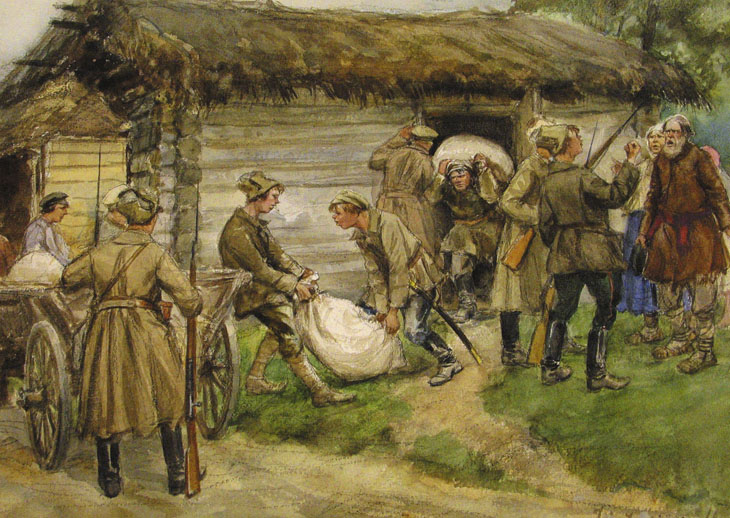 Раскулачивание крестьянской семьи.
Краеведческий мини- проект- «Раскулачивание в с. Ивановское, Рыльского района, Курской области».
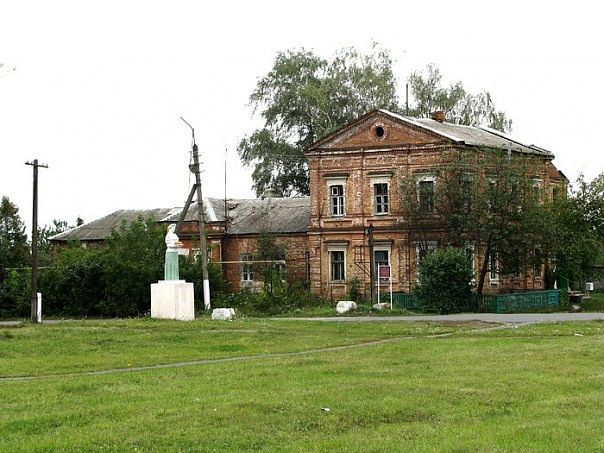 «Белые пятна истории» - Павлик Морозов (мини – проект)
Единственная фотографияПавлика Морозова.
Музей в д. Герасимовка
Тавдинского района,посвященный Павлику Морозову, станет музеем коллективизациии раскулачивания.
10.03.2012
http://aida.ucoz.ru
18
Итоги коллективизации:
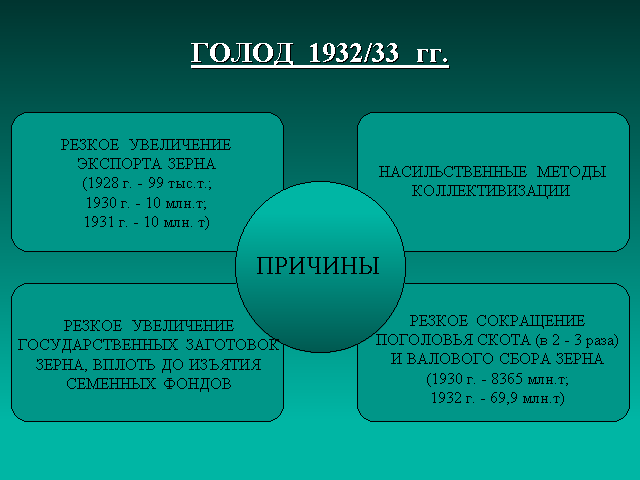 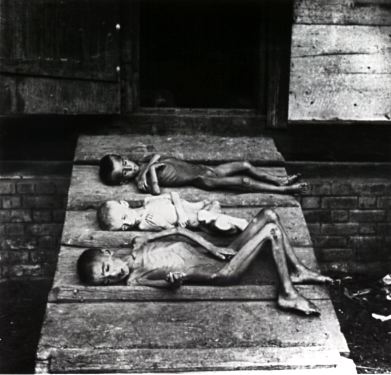 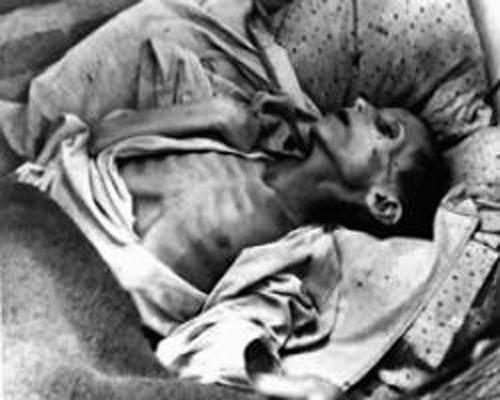 Жертвы коллективизации.
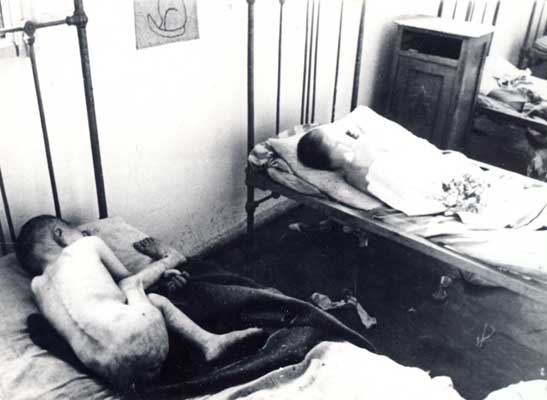 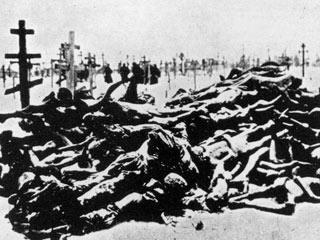 Последствия коллективизации:
Последствия коллективизации:
Спасибо за работу.